Бабочка-украшение
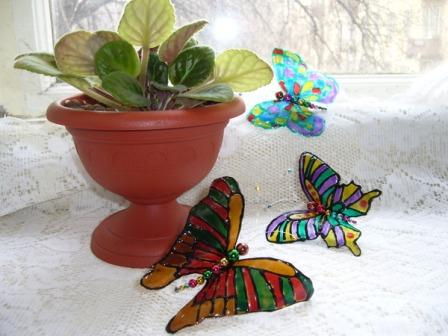 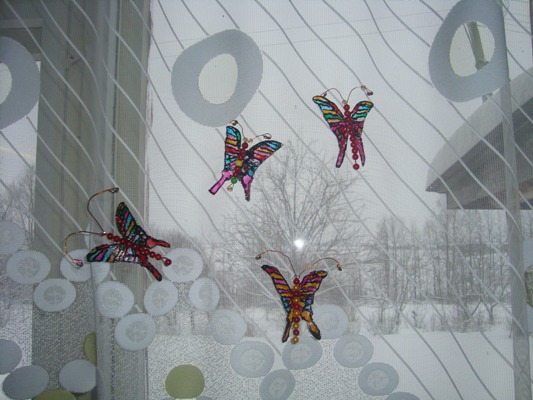 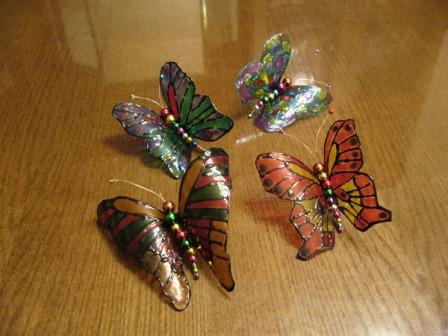 Автор: Семенова Ольга Витальевна, педагог дополнительного образования
Приготовим инструменты и материалы – пластиковая бутылка (лучше всего гладкая, 1,5 л), черно-белое изображение бабочки, ножницы, степлер и витражные краски.
Для того чтобы перенести наш эскиз на пластик, вставим черно-белое изображение бабочки, закрепив степлером, обводим витражным контуром.
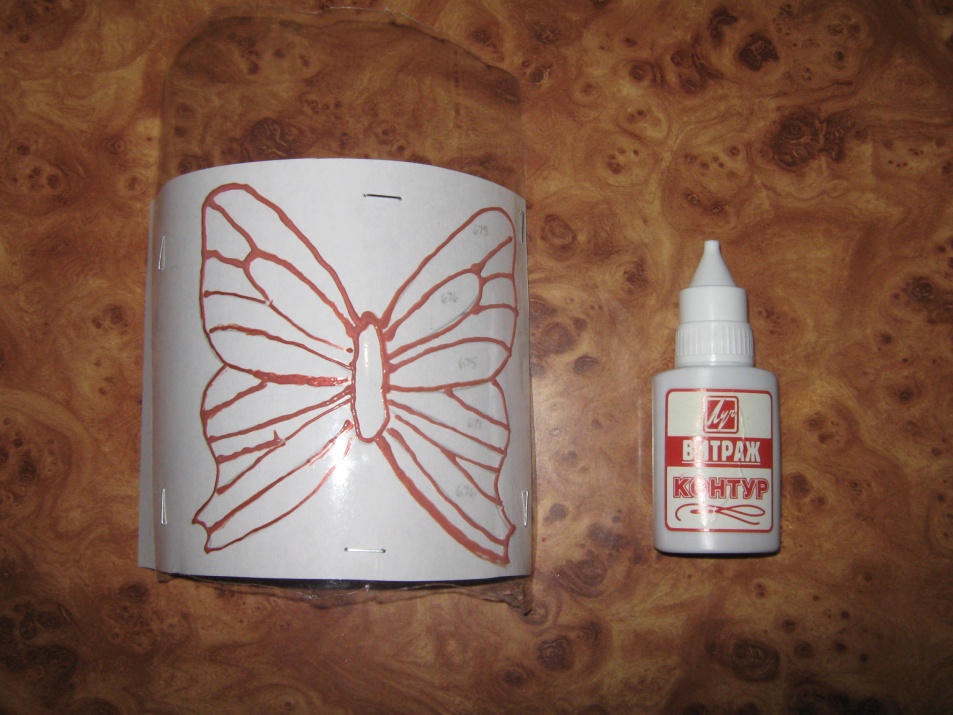 Приступаем к раскрашиванию. Взяв в руки витражные краски раскрашиваем  нашу бабочку. Оставляем до полного высыхания.
Вырезаем будущую бабочку из пластиковой бутылки. Аккуратно сгибаем крылышки по контуру туловища. Наша бабочка приобретает нужную форму.
Каждый придумает , куда этих бабочек использовать: на шторы, пасхальные корзины, упаковки для подарков и т.д.
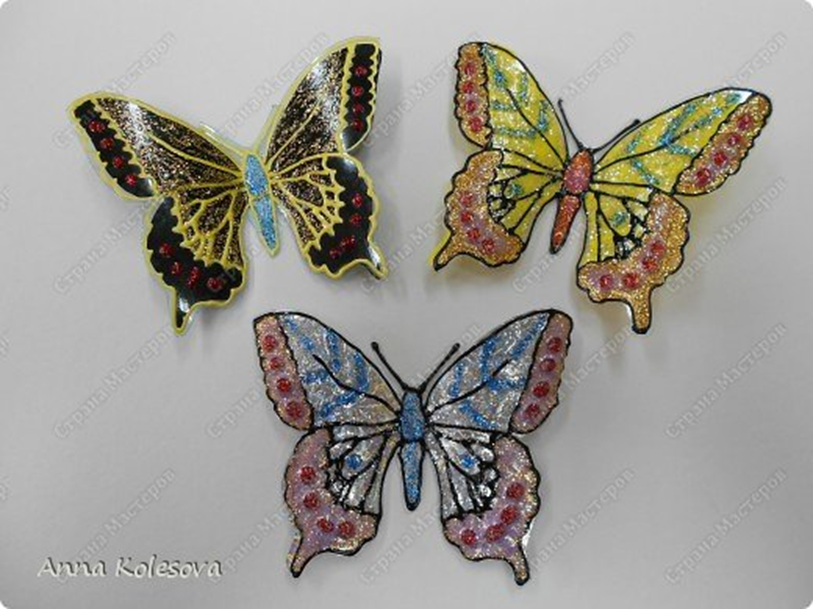 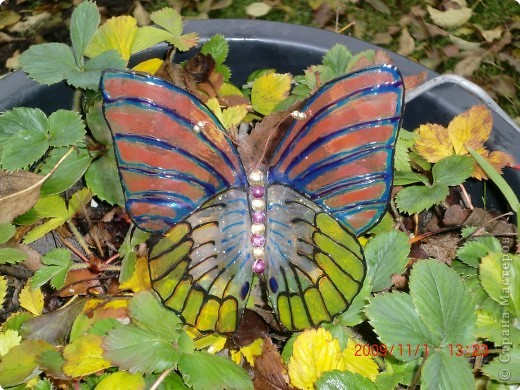 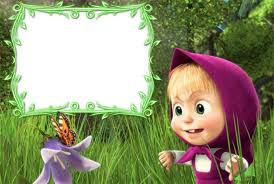 Спасибо 
за старание!